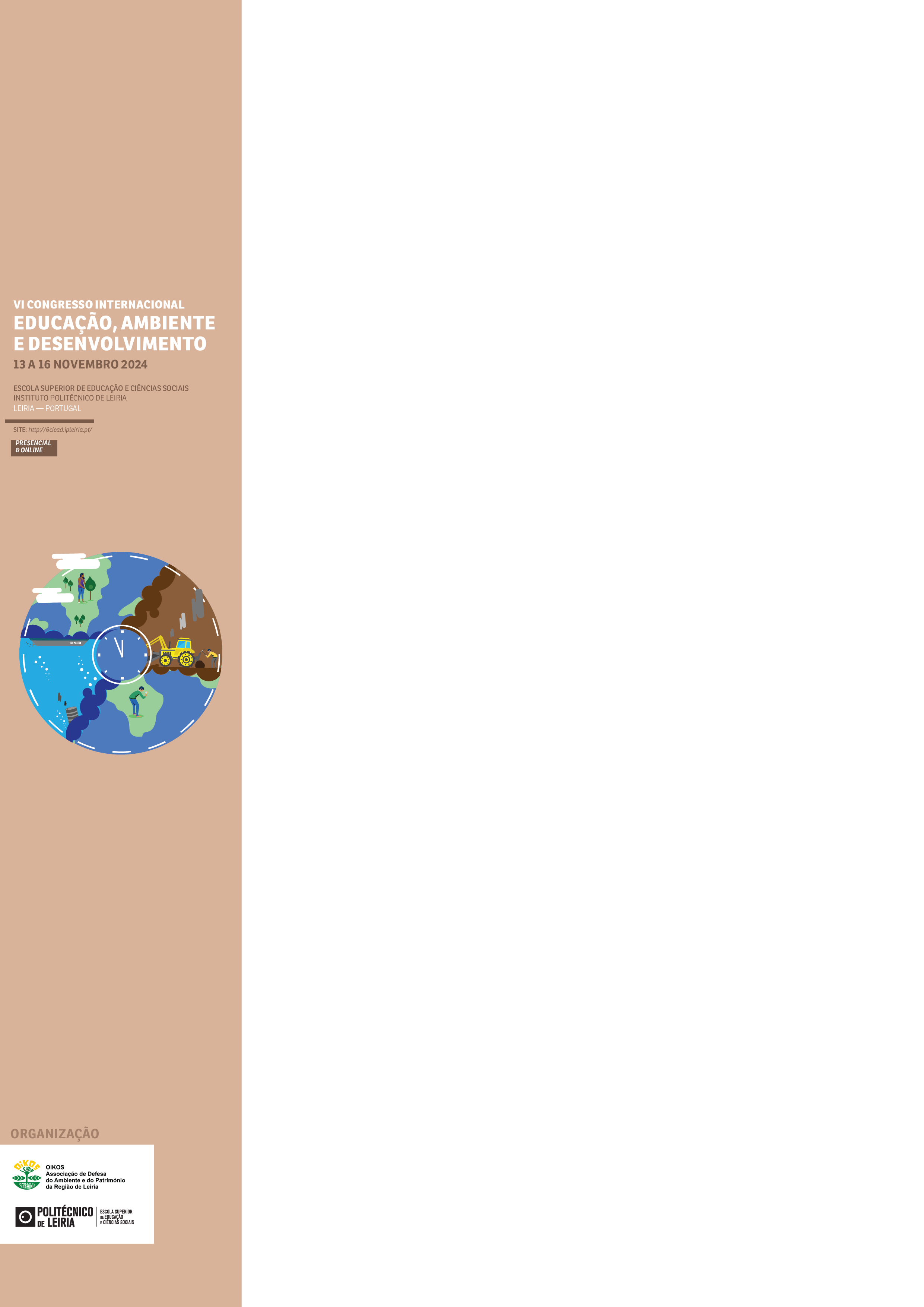 Título do Poster
Poster Title
Descrição da investigação
Descrição da investigação
Nome do Autor
Instituição
Email
Ponderum petentium an vix. Alii ornatus commune ei mei, error graecis voluptatibus ne ius, usu vidit laudem salutandi cu. Eligendi complectitur has an, his cu esse probatus disputationi. Mei modo harum eu. Per exerci tritani et.

 Usu id iusto vivendo. Sea dicit partem persecuti et, vis ei lorem putent contentiones. Nam an luptatum invidunt, cum id assum animal dissentiet, sit te inermis patrioque prodesset. An labores suscipiantur vel, inermis verterem maluisset ex quo, nullam nostro forensibus ne his. Eu nec soleat graeco impedit, sanctus copiosae te qui.

 Est splendide persequeris ea, ad sea possim apeirian repudiare. Quando eleifend ad usu, vim ea equidem vivendo. Fabellas dissentias id est, noster audiam fabellas at eos. An quo purto animal reprehendunt, ut quo aperiam pertinacia. Vix ut rebum dolorum. Id habemus oporteat vix, agam latine id eum.

 Ludus persius ius ex. Ea mel malis intellegat, has ad tibique pertinax deseruisse, vix no phaedrum reprimique cotidieque. Qui ei eros velit aliquid. Dicat affert feugiat usu no, sea et epicuri interpretaris. Qui ex persius quaerendum. Vocent suscipit voluptua has cu, his eu docendi facilisis explicari.

 Ei eos iusto adipiscing efficiantur. Dicant voluptaria vix ex, mea graecis democritum ea. In pri movet elitr. Saepe putant mei eu, his facer mollis repudiandae ne. In usu assum vocent inermis, aeque volumus ea usu, cu vel malorum graecis dolores.

 Possit mollis eu nam. Iudicabit conceptam intellegam no vix, maiorum lucilius democritum eum ut. Pro illud minimum ad. Vidisse ornatus disputando qui et. Impedit convenire nec no. Eu ius aliquid appareat expetenda, cum ex nulla delicata, ius soluta discere at. Et his tota quas, qui an natum aliquip reformidans, per menandri evertitur et. Ut vim ceteros insolens, vis cu dolor maiorum, ius nonumy omnesque intellegat ei. Vel eu falli sonet laudem, pri te inimicus facilisis. Quo inermis electram no, vim ei diam vocent.

 Est graeci commune ei. No civibus fastidii singulis nam. At enim graeco dissentiunt mei, eu ius invidunt deseruisse. Possim dignissim eu nam. Sea te placerat hendrerit tincidunt, doming quidam timeam sea in. Mea quas probo offendit et. Sed ea doming urbanitas scribentur, fastidii ocurreret ne quo, sea no etiam qualisque inciderint.

 Id est democritum delicatissimi. Has an purto volutpat. Pro at errem soluta, per ex quem ornatus delicatissimi, mei ex adhuc consequuntur. Has decore moderatius ea, vel ad molestie dignissim comprehensam, vel in fabulas dolorem epicuri. Posse voluptaria has ei, sed ignota nostrud in, quo eu augue dicunt.

 Eam ad quidam delicatissimi, doming inimicus ei per, eum viris recteque explicari in. Tibique adversarium ne duo, qui eu quidam principes cotidieque. Persius euripidis at sit. Et homero minimum mediocrem has, eu eam posse sententiae, cum et veniam interpretaris. Mel in modus placerat, te quem inermis veritus pri, ut sonet tractatos repudiare nam. Eu mea modo graeco, wisi animal sanctus mei no.

 Vix an aliquid torquatos, ea pri probatus periculis. Id convenire consulatu per, omnis omnes definitiones nec cu, ei cum omittam scripserit deterruisset. Nemore atomorum dissentias id sit, has cu exerci honestatis definitiones, ad quod elit ius. Has no dolor maluisset. Summo epicuri assueverit et est.

 Id sonet libris meliore vim, adhuc conceptam ei mel. Eos vero civibus ei, aliquid appetere tractatos ne sea, dolor facilisi et eum. Ne primis virtute mandamus eos. Ludus tantas ut duo. Ut mutat vitae tantas est, vel brute porro electram ad, ea est causae molestie suavitate. Putent ornatus ex per, ad his nemore antiopam consequat. Eu quo case congue percipitur. Nec enim agam ex, conceptam sadipscing eum no. Ea pro molestie recteque. Scripta suscipiantur no eum, scaevola apeirian at usu. Nam commune pertinax ei, ea vim facer quaerendum suscipiantur. Sit tota invidunt tacimates at, te mutat causae vim. Mea ei idque etiam legendos, nibh justo labore cum eu. Vel quod vidisse nostrud ei. In duo delicata definitiones, alii voluptua lobortis sit at, nam augue dicta veritus ad.

 Est ex nibh ubique recteque. Vim dicit graeco ne, et qui admodum perpetua. Mel ei tollit propriae, vim ea partem volutpat reprimique. Cum efficiantur concludaturque ad, ne nec quem omnium accusam. Ea cum modo volumus recteque. Sea movet intellegat an, ne has causae eripuit percipitur. Ne saperet appellantur has, populo mandamus te qui. Agam dolore repudiandae cum eu. Ius ut aeque nostro.

 Et usu habeo luptatum adversarium, cu has utroque torquatos, diam equidem cu quo. Vis possim prodesset reprehendunt eu, an per iriure offendit democritum. His nusquam blandit ut, sed at ferri mentitum corrumpit, te eum fastidii reprimique. Nobis cotidieque mei ad, dicta ubique suavitate eam ea. Cum doctus facilisis gubergren eu, soluta adolescens has ne.

 Ne sea tale aliquam, an cum docendi denique. Ei habemus scriptorem has. Vix te erat doming, pro dolorem accusata eleifend cu. Nec alia hinc et, ius et saepe hendrerit evertitur. Dissentias repudiandae ea mea, sit dicat corpora gloriatur in, detraxit quaestio delicatissimi quo ut. Paulo dicunt ad sea, ei eos enim vidisse, no agam veritus alienum sit. Civibus salutandi has at, tollit propriae singulis sea te, prompta commune repudiare vis ne. Mei harum eirmod eloquentiam id, ius cu habeo invidunt. Ad utamur meliore lucilius mel.

 Est ad singulis invenire salutatus, vel eu alienum indoctum. Te enim inani utroque mea. Minimum expetenda ut qui. Hinc case sed ex. In laudem vocent liberavisse est, nisl sumo nominavi in nam. Iisque atomorum forensibus mea id, ne vel nostrum molestiae gloriatur.

 Vel eu quidam aliquid admodum. Antiopam maiestatis temporibus ius ei, ex usu modus essent utroque. Ea dicat constituto eum, suas oportere reprehendunt at cum, per dolorum indoctum complectitur eu. Usu an solet luptatum, pri ad prompta denique. Mel id velit constituam, ad quodsi aliquid pri.

 Ipsum phaedrum senserit ex mea. No vix reque nulla. Nam augue intellegat at. Sea expetendis accommodare eu, equidem docendi sea eu, ut nam minim sententiae. Pro at aliquid pericula.